Il Progetto «Liguria Orienta»Un’azione a livello regionale a sostegno dell’alternanza scuola-lavoro e dell’orientamento
Raffaella Bruzzone - Unioncamere Liguria

Genova, 30 giugno 2015
Camera di Commercio di Genova
Nelle finalità specifiche delle Unioni Regionali Unioncamere ha inserito la linea progettuale in tema di alternanza scuola-lavoro, orientamento e diffusione della cultura di impresa
Unioncamere Liguria 
è l'Associazione delle Camere di Commercio liguri e svolge un ruolo di rappresentanza degli interessi economici territoriali a livello regionale, nazionale e comunitario.
Chi
Unioncamere Liguria ha presentato una proposta denominata «Liguria Orienta» che punta ad introdurre un approccio sistematico e di livello regionale in tema di:
«Alternanza scuola-lavoro»
«Orientamento»
«Formazione alla cultura di impresa»
«Europrogettazione»
Cosa
Il Tavolo di Coordinamento Regionale
Coinvolge i seguenti attori istituzionali ed economici liguri:
il sistema camerale ligure
il sistema associativo ligure
ARSEL
Ufficio Scolastico Regionale
Università

Permette la condivisione del piano di attività del progetto e la realizzazione di iniziative di sistema, in un’ottica di capitalizzazione delle esperienze pregresse e di miglioramento dell’efficacia e dell’impatto delle attività in questo contesto.
Con chi
«Alternanza scuola-lavoro»
Stante il contesto normativo, questo ambito riveste una sempre maggiore importanza, che rende necessario un approccio sistemico e strutturato per permetterne l’implementazione in modo adeguato ed efficiente a livello regionale.
A tal fine si propone di procedere alla creazione e gestione di una banca dati regionale che permetta di:
raccogliere le imprese liguri interessate/disponibili a partecipare ai programmi di alternanza scuola-lavoro, secondo una serie di criteri sotto elencati;
definire gli istituti scolastici interessati a predisporre programmi di alternanza scuola-lavoro e per ognuno di essi, individuare il curriculum formativo tramite parole chiave che intercettino sia le competenze acquisite che gli ambiti lavorativi di sbocco potenziali;
effettuare l’incrocio dei profili aziendali con quelli degli istituti scolastici.
Come
«Orientamento e formazione alla cultura di impresa»
Unioncamere Liguria propone di realizzare due percorsi formativi da inserire nel Piano dell’Offerta Formativa 2015-2016 per fornire elementi utili all’orientamento scolastico-universitario e professionale degli studenti.
- Primo percorso - Orientamento
Percorso formativo per studenti  della durata di 6 ore da realizzare in ogni provincia in una classe pilota, finalizzato a fornire strumenti in grado di supportare gli studenti nell’orientare le loro scelte sia scolastiche che lavorative, in correlazione con il tessuto socio-economico regionale. 
I contenuti verranno concordati con i membri del Tavolo per andare a focalizzare gli interventi su aspetti:
- che restano da approfondire rispetto alle esperienze finora condotte,
e
- che complementino o si raccordino con il secondo percorso.
Come
«Orientamento e formazione alla cultura di impresa»
- Secondo percorso - Diffusione della cultura di impresa/stimolo all’autoimprenditoria
Percorso formativo della durata di 12 ore, suddivise in 3 moduli da 4 ore ciascuno, in ogni provincia secondo i seguenti criteri:
- individuazione di settori economici di nicchia e con potenzialità per lo sviluppo di nuove filiere economiche;
- abbinamento ad istituti scolastici (uno per provincia) 
- selezione di una rosa di esperti in grado di fornire informazioni su: caratteristiche del settore; punti di forza e di debolezza; competenze professionali necessarie; gli attori chiave a livello territoriale per lo sviluppo aziendale
- individuazione di esperti sulle aree della competenza chiave “spirito di iniziativa e imprenditorialità".
Una prima proposta di settori economici oggetto della formazione è la seguente: “economia del mare”, abbinabile alla provincia della Spezia; “qualità della vita (biotecnologie; biomedicale; domotica;..)”, abbinabile alla provincia di Genova; “applicazioni innovative per il comparto turistico” o “energie sostenibili”, abbinabili alla provincia di Savona; “agricoltura innovativa”, abbinabile alla provincia di Imperia.
Come
«Europrogettazione»
Unioncamere Liguria propone di organizzare per gli operatori scolastici regionali un percorso di approfondimento sulle modalità di partecipazione alla programmazione finanziata dalla Commissione europea, sia essa di gestione diretta che indiretta. Su questo ultimo aspetto, particolare attenzione viene prestata al PON “Scuola” e ai programmi di cooperazione territoriale.
Il percorso ha una durata complessiva di 18 ore da realizzarsi a partire da metà settembre 2015 e da strutturare in 3 moduli dedicati agli argomenti sotto elencati:
1. Introduzione alla progettazione
2. I programmi comunitari a gestione decentrata e a gestione diretta
3. Esercitazione - un caso pratico di predisposizione di una proposta progettuale
Come
Via San Lorenzo, 15/1
16123 Genova
Tel. 010 24852207/14
E-mail: unione.liguria@lig.camcom.it
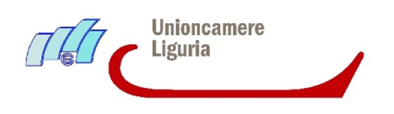 Contatti